Start with an empty board

Repeat:
    Add a queen to a column
Start with an empty board

Repeat:
    Add a queen to a column
Start with an empty board

Repeat:
    Add a queen to a column
Should we keep going?
…
Start with an empty board

Repeat:
    Add a queen to a column
No!  Even though this is a “partial” state, we know that any solution that starts with this partial state will not result in a solution
…
Start with an empty board

Repeat:
    Add a queen to a column
How many “complete” states did we just remove from consideration?
4*4 = 16 states (~6% of the states)

We saved ourselves from having to examine these!
…
Start with an empty board

Repeat:
    Add a queen to a column
Now what should we do?
…
Start with an empty board

Repeat:
    Add a queen to a column
Start with an empty board

Repeat:
    Add a queen to a column
Start with an empty board

Repeat:
    Add a queen to a column
Now what?
Start with an empty board

Repeat:
    Add a queen to a column
Start with an empty board

Repeat:
    Add a queen to a column
Start with an empty board

Repeat:
    Add a queen to a column
Start with an empty board

Repeat:
    Add a queen to a column
Start with an empty board

Repeat:
    Add a queen to a column
Eventually we realize none of the queen positions in the 3rd column work from this partial state.

Now what?
…
Start with an empty board

Repeat:
    Add a queen to a column
Backtrack to the first column and try a different queen position

This is called “backtracking search with branch and bound”.
Backtracking: if you don’t find a solution down one path, backtrack to the last place you had another option and try that path.
Branch and bound: don’t go down any paths from a partial state where you know you cannot get to a solution
Backtrack to the first column and try a different queen position

This is called “backtracking search with branch and bound”.
Backtracking: if you don’t find a solution down one path, backtrack to the last place you had another option and try that path.
Branch and bound: don’t go down any paths from a partial state where you know you cannot get to a solution
Exhaustive search: is state a solution? (true/false)
What do we need to ask for branch and bound?
Backtrack to the first column and try a different queen position

This is called “backtracking search with branch and bound”.
Backtracking: if you don’t find a solution down one path, backtrack to the last place you had another option and try that path.
Branch and bound: don’t go down any paths from a partial state where you know you cannot get to a solution
Exhaustive search: is state a solution? (true/false)
Branch and bound search: ask questions about partial states/solutions.
What different values could we have for a partial configuration?
Backtrack to the first column and try a different queen position

This is called “backtracking search with branch and bound”.
Backtracking: if you don’t find a solution down one path, backtrack to the last place you had another option and try that path.
Branch and bound: don’t go down any paths from a partial state where you know you cannot get to a solution
No way to reach a solution from this partial configuration.
INCORRECT
PENDING
No problems yet. Solutions could include this partial configuration
CORRECT
Solution!
Backtrack to the first column and try a different queen position

This is called “backtracking search with branch and bound”.
Backtracking: if you don’t find a solution down one path, backtrack to the last place you had another option and try that path.
Branch and bound: don’t go down any paths from a partial state where you know you cannot get to a solution
Exhaustive search: next state function transitions from one complete state to another complete state
What do we do for backtracking (w/ branch and bound)?
Start with an empty board

Repeat:
    Add a queen to a column
[] : PENDING
Start with an empty board

Repeat:
    Add a queen to a column
[] : PENDING
[1] : PENDING
Start with an empty board

Repeat:
    Add a queen to a column
[] : PENDING
[1] : PENDING
Now what?
[1,1] : INCORRECT
Start with an empty board

Repeat:
    Add a queen to a column
[] : PENDING
[1] : PENDING
[2,1] : INCORRECT
Start with an empty board

Repeat:
    Add a queen to a column
[] : PENDING
[1] : PENDING
Two types of transitions between partial states:
[3,1] : PENDING
Start with an empty board

Repeat:
    Add a queen to a column
[] : PENDING
[1] : PENDING
Two types of transitions between partial states:
extend: current configuration is plausible (PENDING) build upon this configuration
[3,1] : PENDING
Start with an empty board

Repeat:
    Add a queen to a column
[] : PENDING
[1] : PENDING
Two types of transitions between partial states:
extend: current configuration is good (PENDING) build upon this configuration
increment: current configuration is bad (INCORRECT) try changing the configuration (without adding anything)
[1,1] : INCORRECT
[2,1] : INCORRECT
[3,1] : PENDING
To the code!
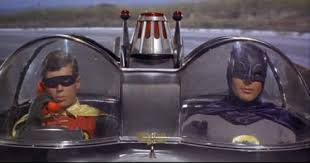 http://atomicwanderers.com/2013/12/05/gotham-city-14-miles-and-the-batmobile-parachute-pickup-service/